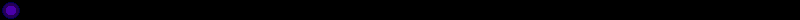 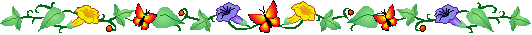 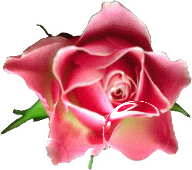 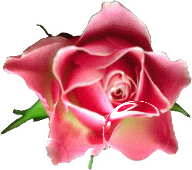 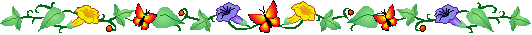 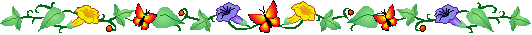 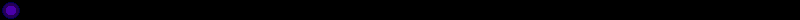 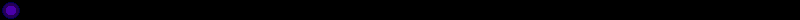 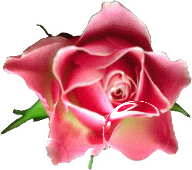 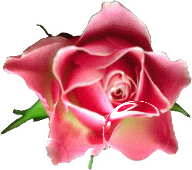 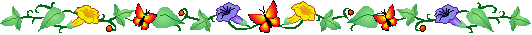 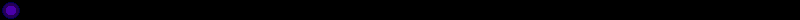 PHÒNG GIÁO DỤC VÀ ĐÀO TẠO ĐẠI LỘC
TRƯỜNG MẪU GIÁO ĐẠI NGHĨA
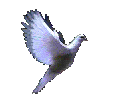 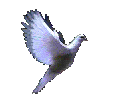 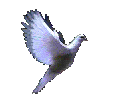 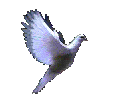 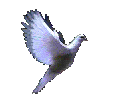 Hoạt động:
PHÁT TRIỂN NHẬN THỨC
ĐỀ TÀI: SO SÁNH CAO HƠN, THẤP HƠN
ĐỘ TUỔI: 3 – 4 TUỔI
Người thực hiện : Võ Thị Huyền Trang
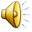 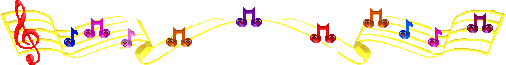 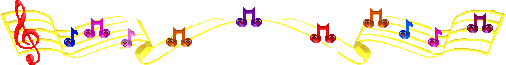 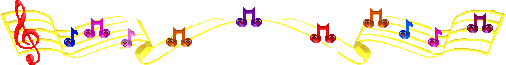 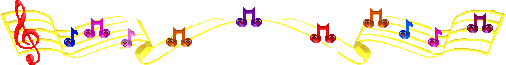 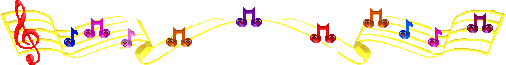 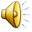 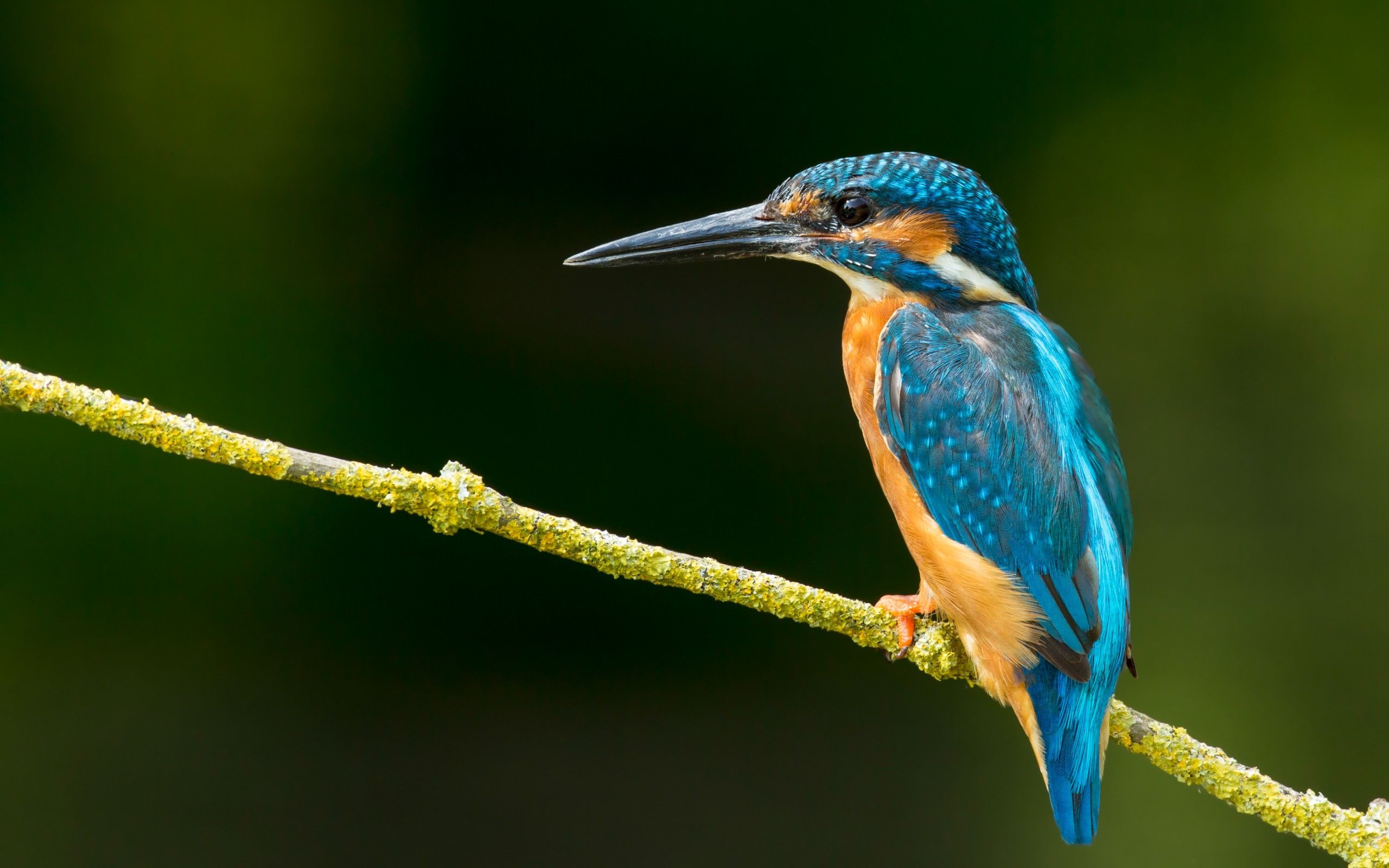 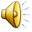 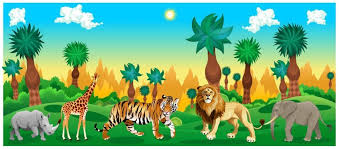 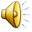 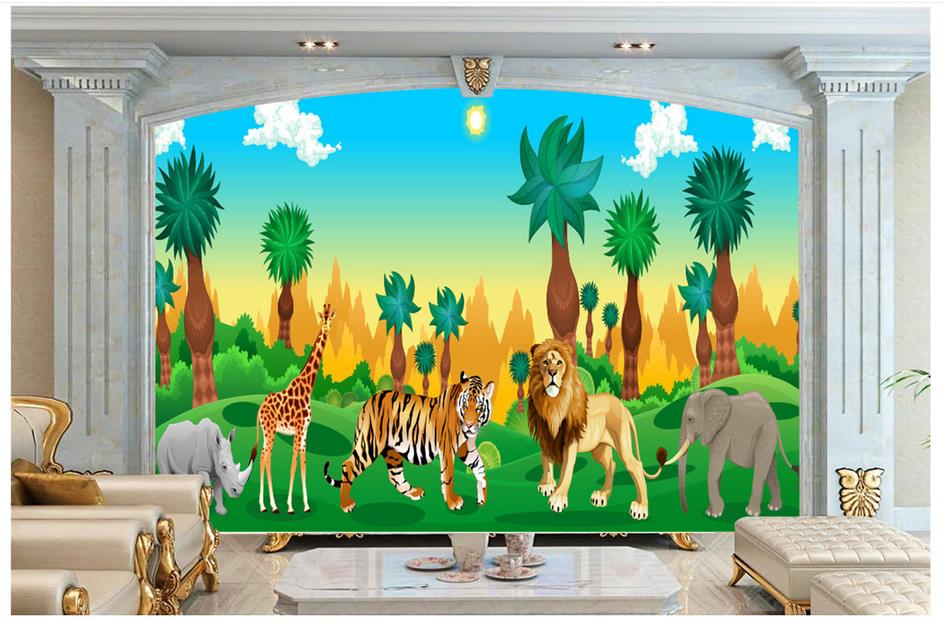 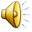 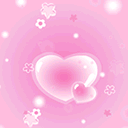 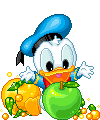 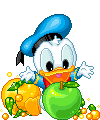 SO SÁNH CAO HƠN, THẤP HƠN
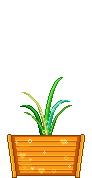 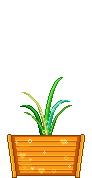 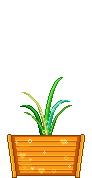 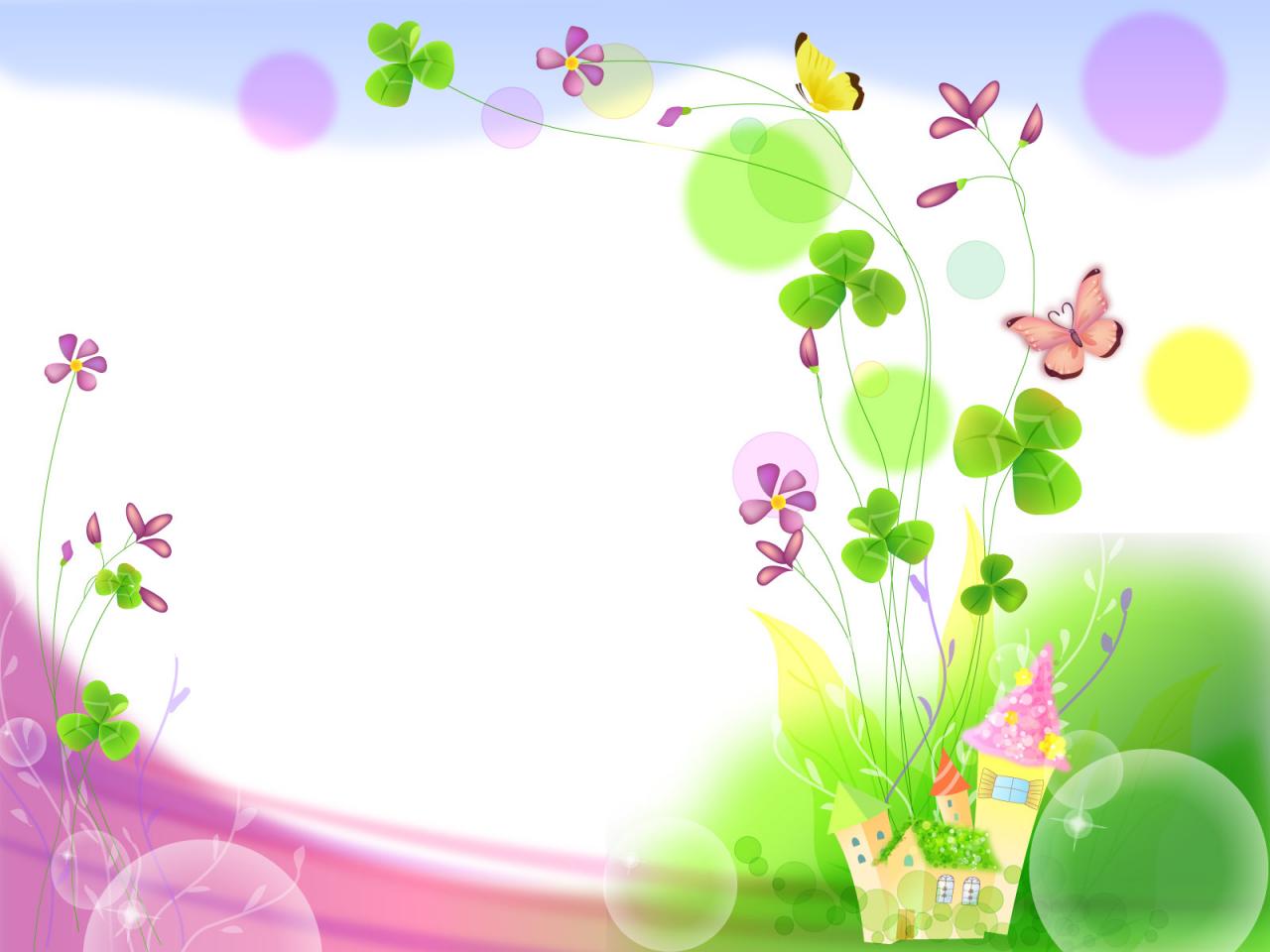 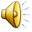 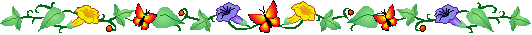 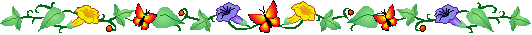 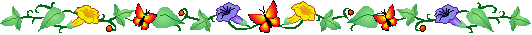 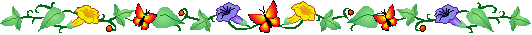 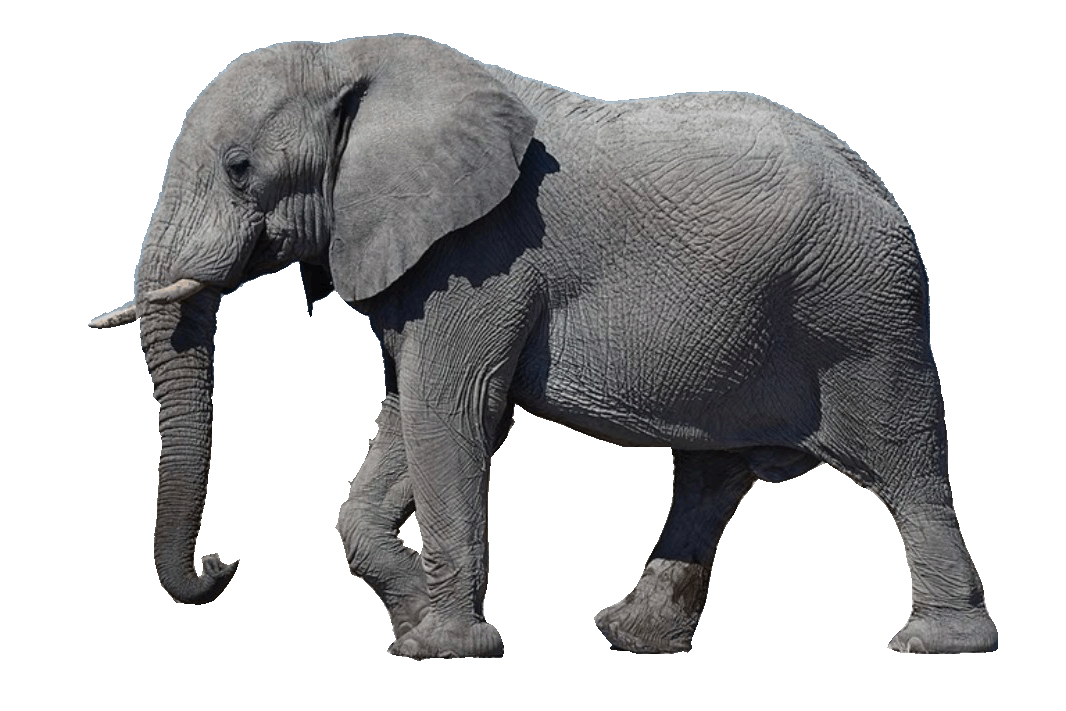 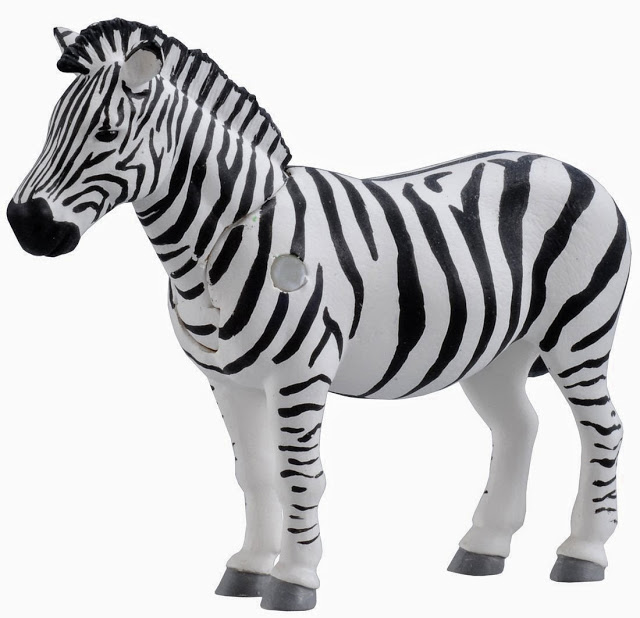 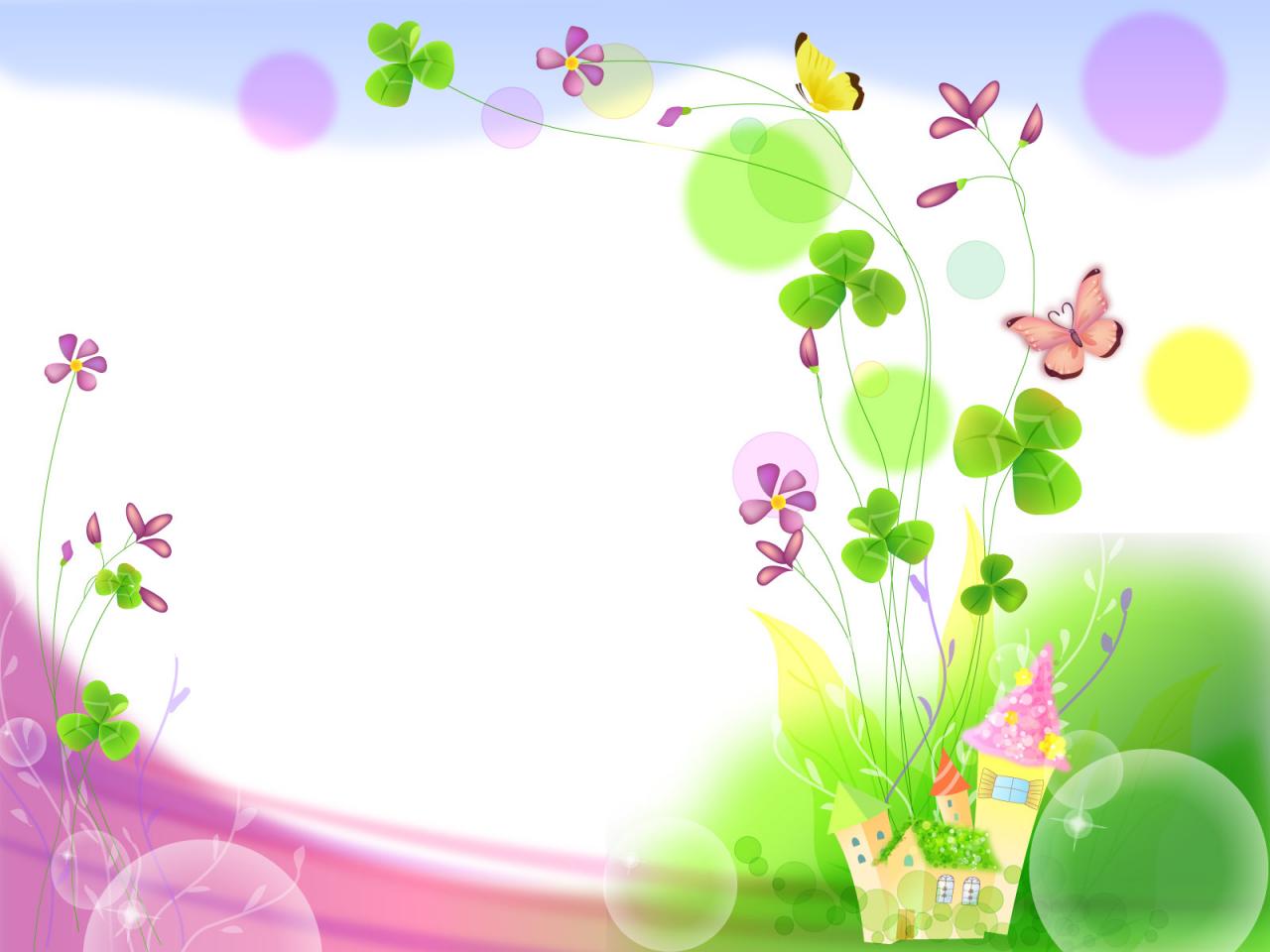 TRÒ CHƠI 1: THI XEM AI GIỎI
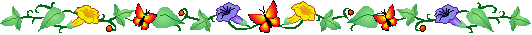 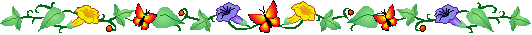 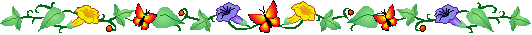 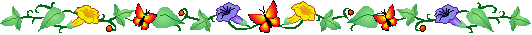 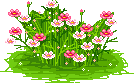 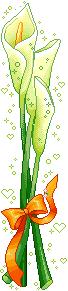 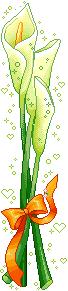 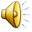 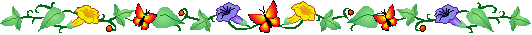 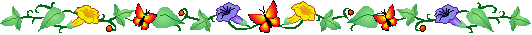 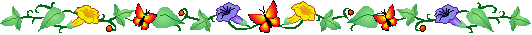 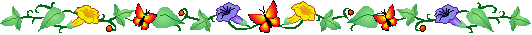 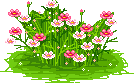 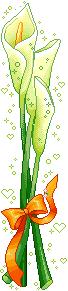 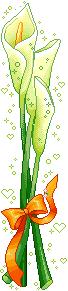 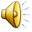 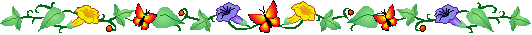 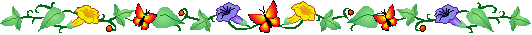 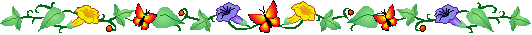 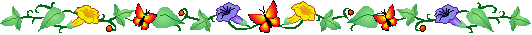 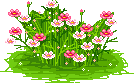 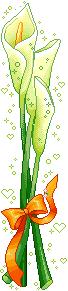 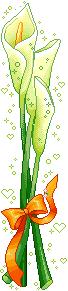 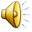 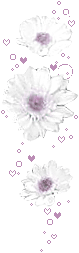 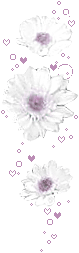 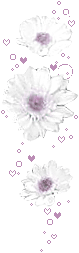 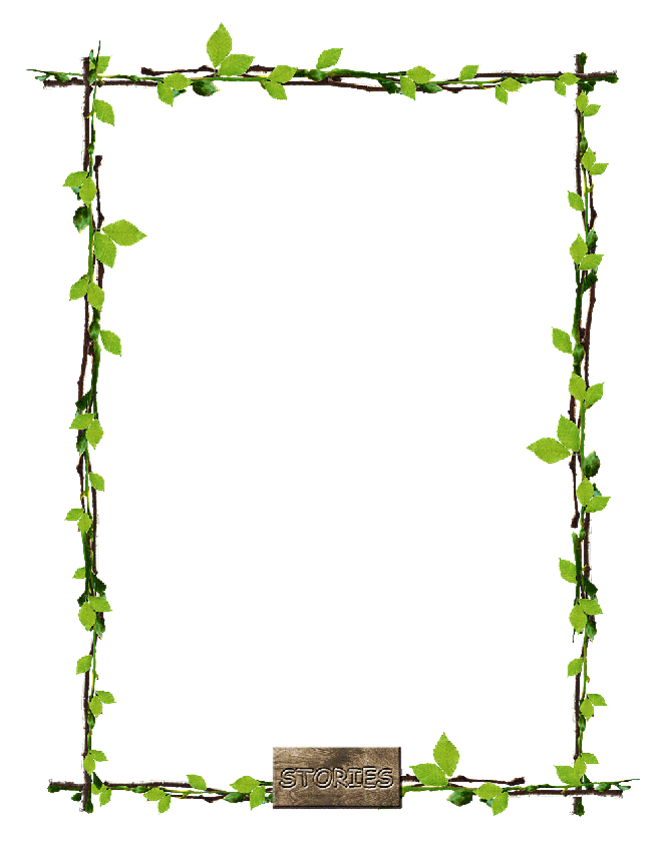 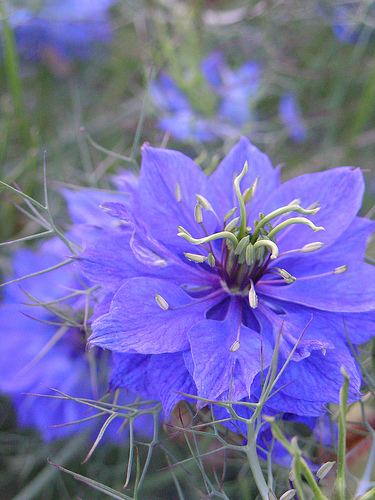 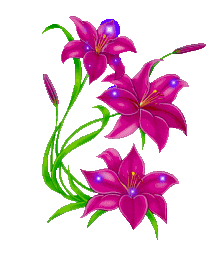 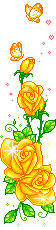 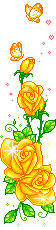 TRÒ CHƠI 2: THI XEM AI NHANH
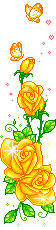 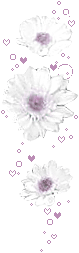 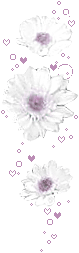 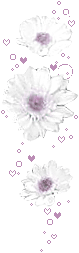 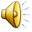 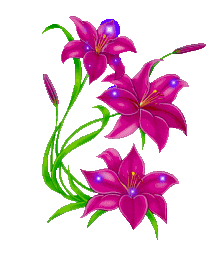 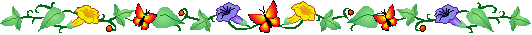 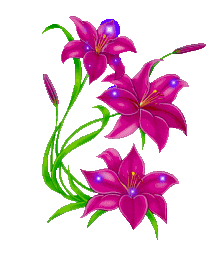 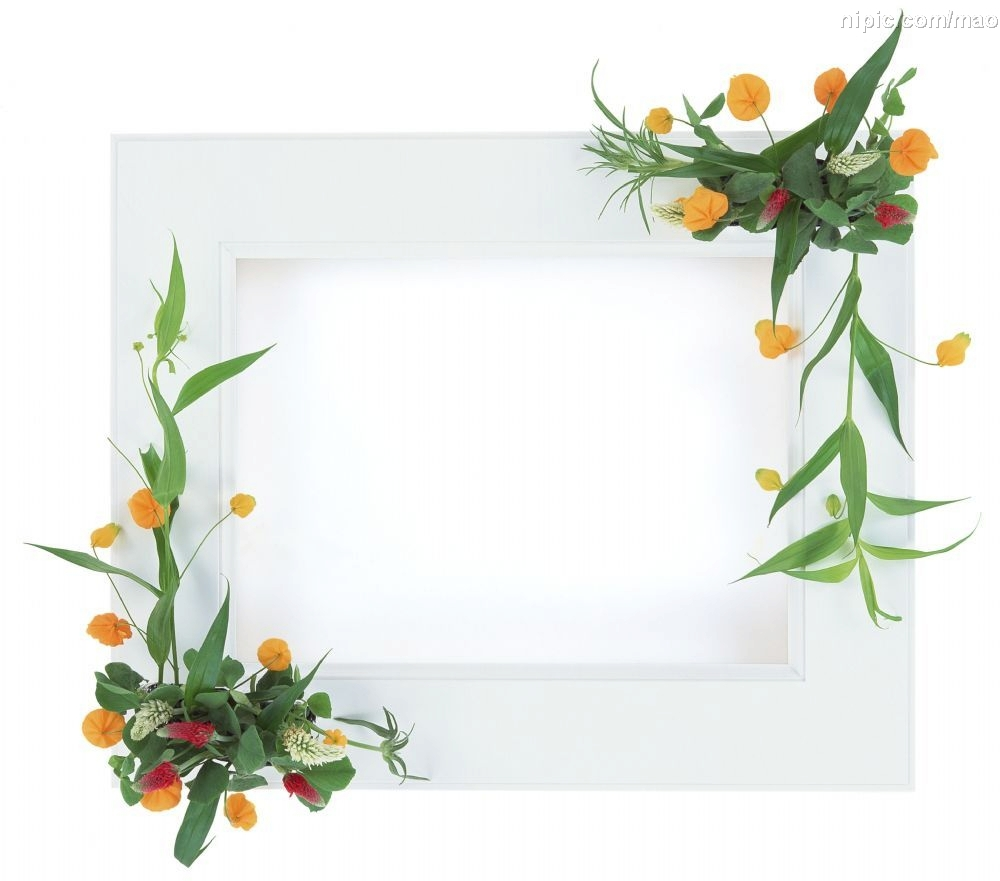 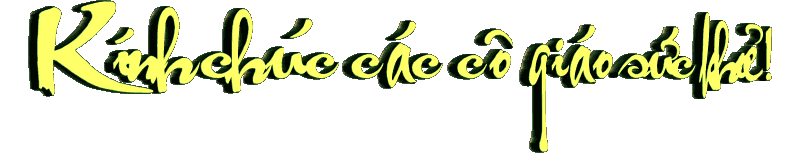 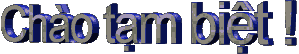 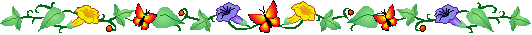 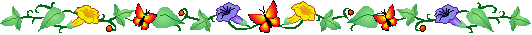 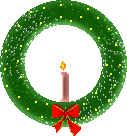 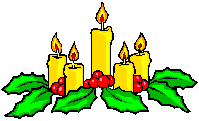 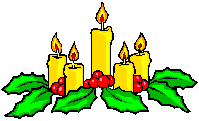 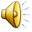